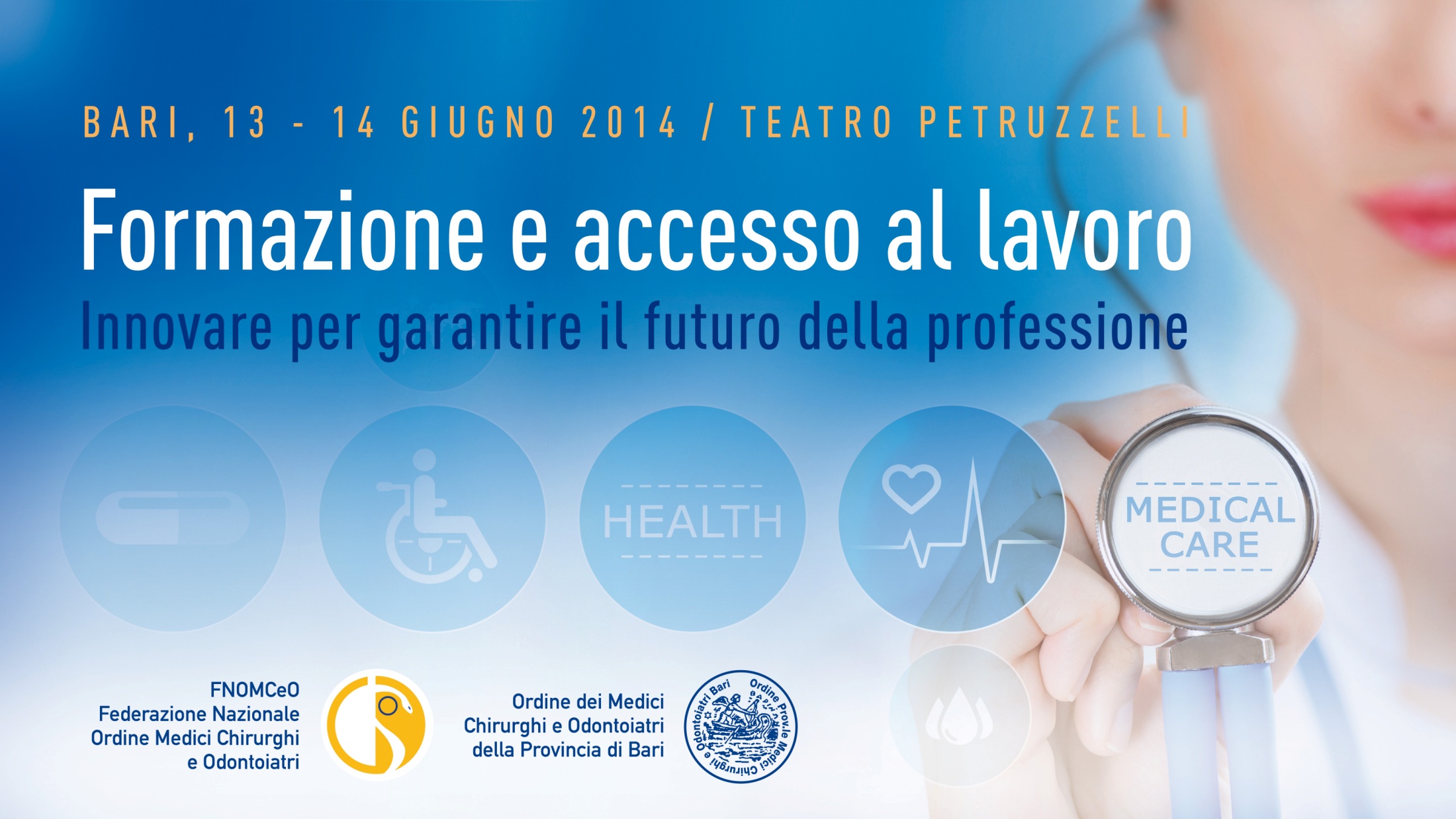 Formazione Specifica in Medicina Generale : Ci siamo anche noi !
Dott. Antonio Velluto
Aree critiche
Triennio Formativo
Tempi di accesso alla professione 
Programmazione fabbisogni
Triennio Formativo
Organizzazione della didattica
Retribuzione
Tutela diritti
Gravidanza- Polizza RCP
Organizzazione della didattica
Art 26.1 :  Il corso di formazione specifica in medicina generale si articola in  attività didattiche pratiche e attività didattiche teoriche (…)La formazione prevede un totale di almeno 4800 ore, di cui 2/3 rivolti  all'attività formativa di natura pratica.(D.Lgs 368 del 17 agosto 1999 e sm)
Organizzazione della didattica
Art. 13.      Principi generali per l'organizzazione dei programmi
       Rinvio 1.  Per  tutto  quel  che  concerne l'articolazione degli obiettivi didattici,  le  metodologie  di  insegnamento  -  apprendimento  ed i programmi delle attività teoriche e pratiche del corso di formazione specifica  in  medicina generale, ai sensi dell'art. 26, comma 1, del decreto   legislativo  n.  368  del  17  agosto  1999,  e  successive modificazioni  ed integrazioni, si fa rinvio ad un successivo decreto del Ministero della salute, d'intesa con la Conferenza per i rapporti permanenti  tra lo Stato, le regioni e le province autonome di Trento e  Bolzano, da adottare sentito il Consiglio Superiore di Sanita',la Federazione  nazionale  degli  ordini  dei  medicichirurghi e degli odontoiatri.DECRETO MS  7 marzo 2006  Principi  fondamentali  per  la  disciplina  unitaria  in  materia di formazione specifica in medicina generale.
Organizzazione della didattica
Il corso di Formazione in MG oggi
Disomogeneità offerta formativa (organizzazione, contenuti)
Frequenza corso conteggiata esclusivamente in ore
Fase ospedaliera  di 15 mesi
Corso sufficientemente professionalizzante?*
Necessità di aggiornamento a nuovi modelli organizzativi
*La formazione a tempo pieno, implica la partecipazione alla totalità delle 
attività mediche del servizio nel quale si effettua la formazione, comprese le guardie, in modo che il medico in formazione dedichi a tale formazione pratica e teorica tutta la sua attività professionale per l'intera durata della normale settimana lavorativa e per tutta la durata dell'anno (D.Lgs. 17 agosto 1999, n. 368 art.24,comma 3)
Attività professionalizzanti
Decreto Balduzzi art.1, comma 5
Nell'ambito del patto della salute, senza nuovi o maggiori oneri a carico della finanza pubblica, vengono definite modalità, criteri e procedure per valorizzare, ai fini della formazione specifica in medicina generale, l'attività remunerata svolta dai medici in formazione presso i servizi dell'azienda e della medicina convenzionata.
Attività professionalizzanti
Compatibili con il corso
 Integrazione borsa di studio
 Valore formativo riconosciuto all’interno del corso
 Riduzione abbandoni corso e “fidelizzazione”medici in formazione
Percorso Formativo
Laurea
Concorso accesso Formazione in MG
Iscrizione Graduatoria MG
PIU’ DI 10 ANNI
6  anni
3 mesi
6-7 mesi
3 anni
1 anno
da 1 anno a …?
Abilitazione
Corso di Formazione Specifica in MG
Lavoro
Accesso alla professione
Tempi di accesso alla professione dilatati da 3 fattori:
Procedura concorso di ammissione al corso
Iscrizione in graduatoria regionale
Perdita di un intero anno in caso di gravidanza o malattia
Concorso di ammissione al CFSMG
Iscrizione in Graduatoria Regionale
DICEMBRE 2013
GENNAIO 2014
2015
CORSO DI FORMAZIONE
ISCRIZIONE GRADUATORIA
PUBBLICAZIONE GRADUATORIA
(2013)
Neodiplomato 
Rossi                    
Bianchi                
Verdi
pt 7,2
pt 8
pt 9
pt 9,2
1° anno di corso
2° anno di corso
3° anno di corso
Neodiplomati
Come intervenire ?
professionalizzare maggiormente il corso? (territorializzazione, attività integrative professionalizzanti)

uniformare in tutte le regioni gli standard formativi? (core curriculum nazionale, introduzione dei CF)

ridurre i tempi morti? (pre-post corso, gravidanza)

assicurare l’accesso alla Professione a chi sceglie di formarsi in MG? (signature day, distribuzione e aumento borse)